ANIMAL EVOLUTION
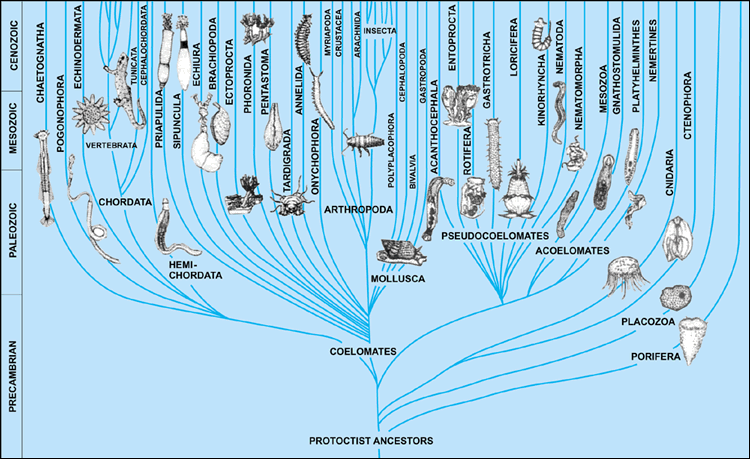 What Evolution IS
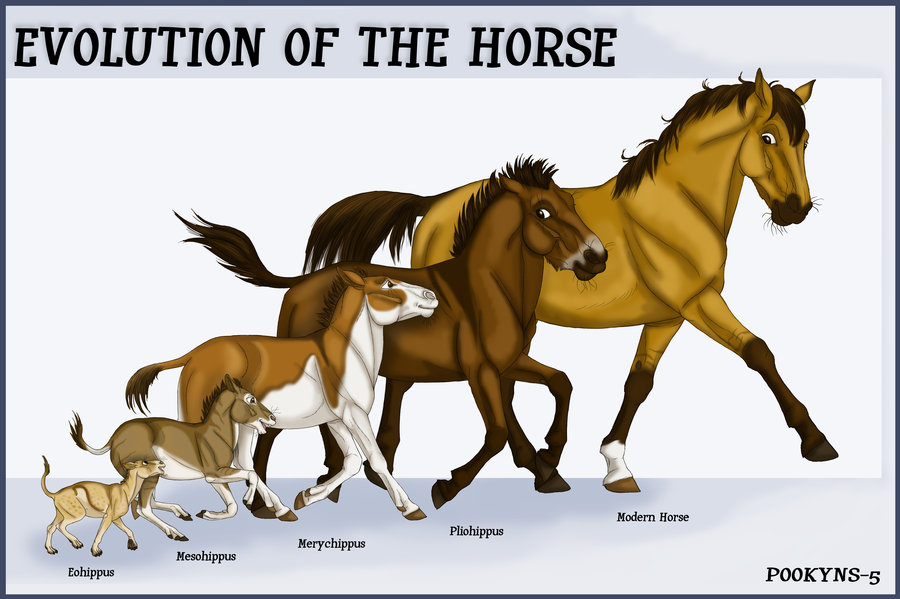 A physical change in a population of organisms over time. 
the process by which different kinds of living organisms are thought to have developed and diversified from earlier forms during the history of the earth.
What Evolution is NOT
Aiming for a “perfect” organism
Only an organism with physical traits that are best suited to the environment in which it lives. 
Purposeful
There is no end goal. The physical traits that are the most successful are passed on to offspring and then on through generations. 
VIDEO
EVIDENCE OF EVOLUTION
PHYSIOLOGIC ADAPTATIONS: Change in a metabolic process
Temperature control or tolerance
Skin tone

STRUCTURAL ADAPTATIONS
mimicry
camouflage
Takes place over thousands or millions of years
http://evolution.berkeley.edu/evolibrary/home.php
http://science.howstuffworks.com/animal-camouflage2.htm
Life Sciences-HHMI Outreach. Copyright 2006 President and Fellows of Harvard College.
OTHER EVIDENCE OF EVOLUTION
FOSSILS
EMBRYOLOGY
VESTIGIAL STRUCTURES
ANATOMY
HOMOLOGOUS and ANALOGOUS STRUCTURES
Body parts that are similar
http://evolution.berkeley.edu/evolibrary/home.php
Life Sciences-HHMI Outreach. Copyright 2006 President and Fellows of Harvard College.
OTHER EVIDENCE OF EVOLUTION
BIOCHEMISTRY
All organisms use the same amino acids for DNA and RNA
http://evolution.berkeley.edu/evolibrary/home.php
Life Sciences-HHMI Outreach. Copyright 2006 President and Fellows of Harvard College.
GEOLOGIC TIME
The Earth formed from an accretion disk orbiting the Sun about 4.5 billion years ago (bya)
No atmosphere
Geologically chaotic (volcanos)
Water was present from the start
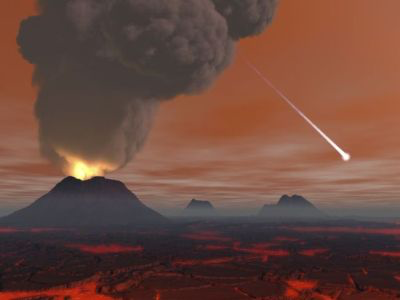 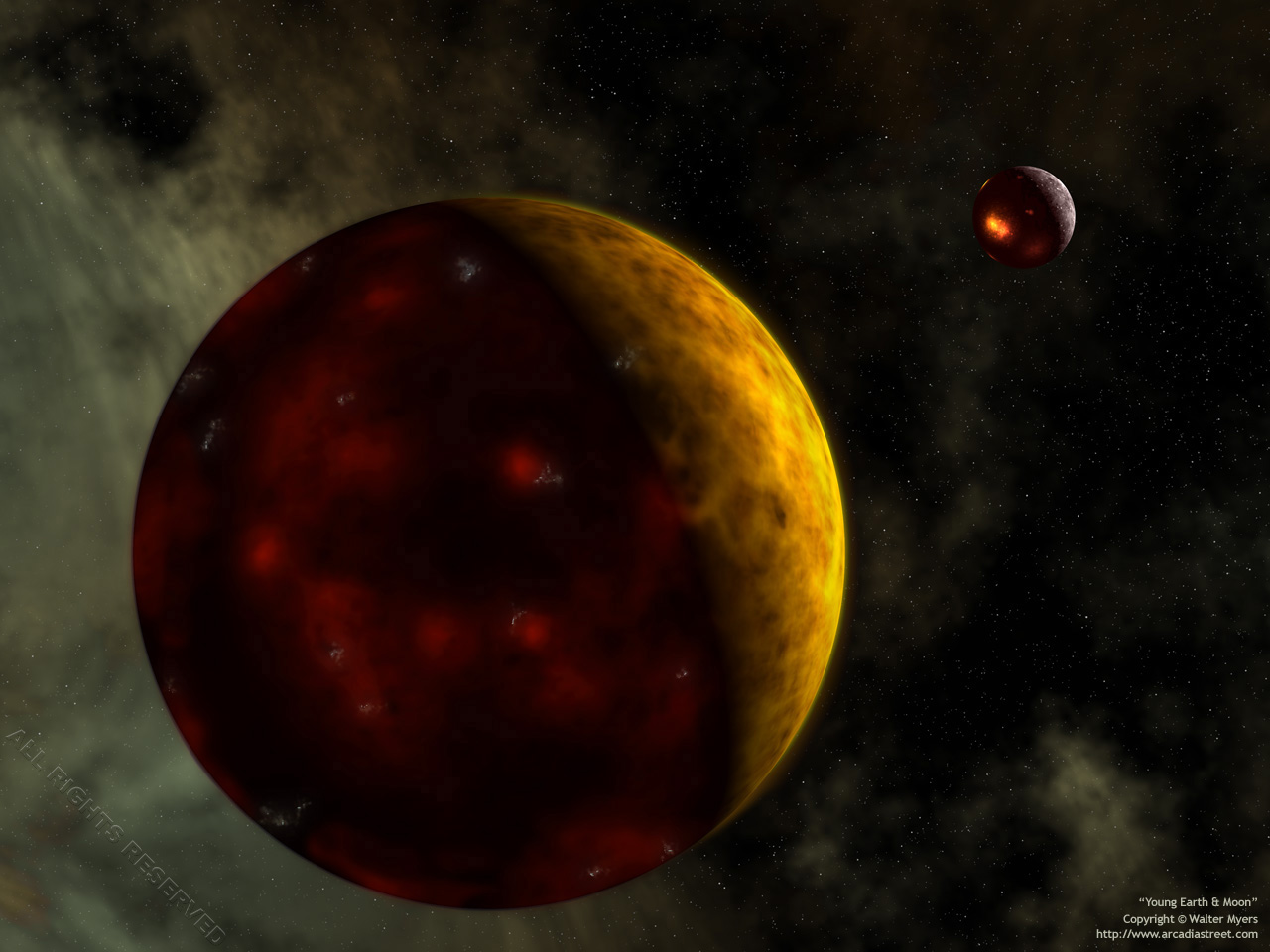 Geologic Time Hierarchy
Scientists organize geologic time into 
Eons
Eras
Periods
Epochs
Usually they are delineated by a major extinction or geological event
Appearance of continents
Dinosaur extinction
Ice ages
Appearance of life
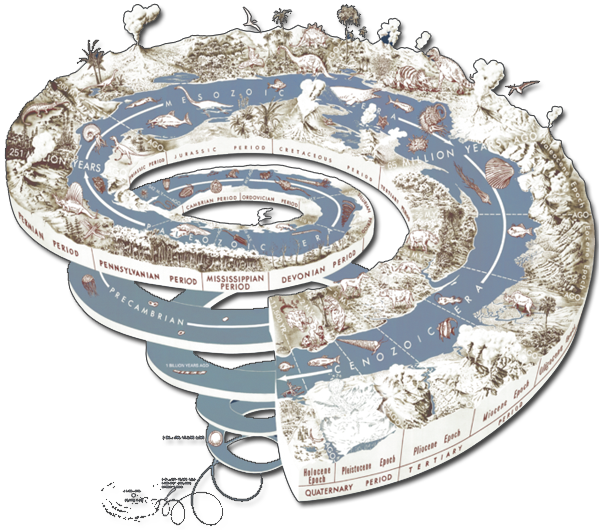 Video!
Assignment
Animal Evolution Timeline
Using the links below and any other internet resources you can find, fill in the timeline with the major events of animal evolution. Mark on the vertical line between the Period and the Event and write when it happened. You must include all of the bulleted items, plus anything else you find interesting.
http://sci.waikato.ac.nz/evolution/AnimalEvolution.shtml
http://sci.waikato.ac.nz/evolution/EvolutionOfLife.shtml 
http://www.ucmp.berkeley.edu/help/timeform.php 
Also answer the questions following the timeline